Anomaly detection with machine learning in LHC Olympics 2020
Cosmos Dong
Detector Coordinates
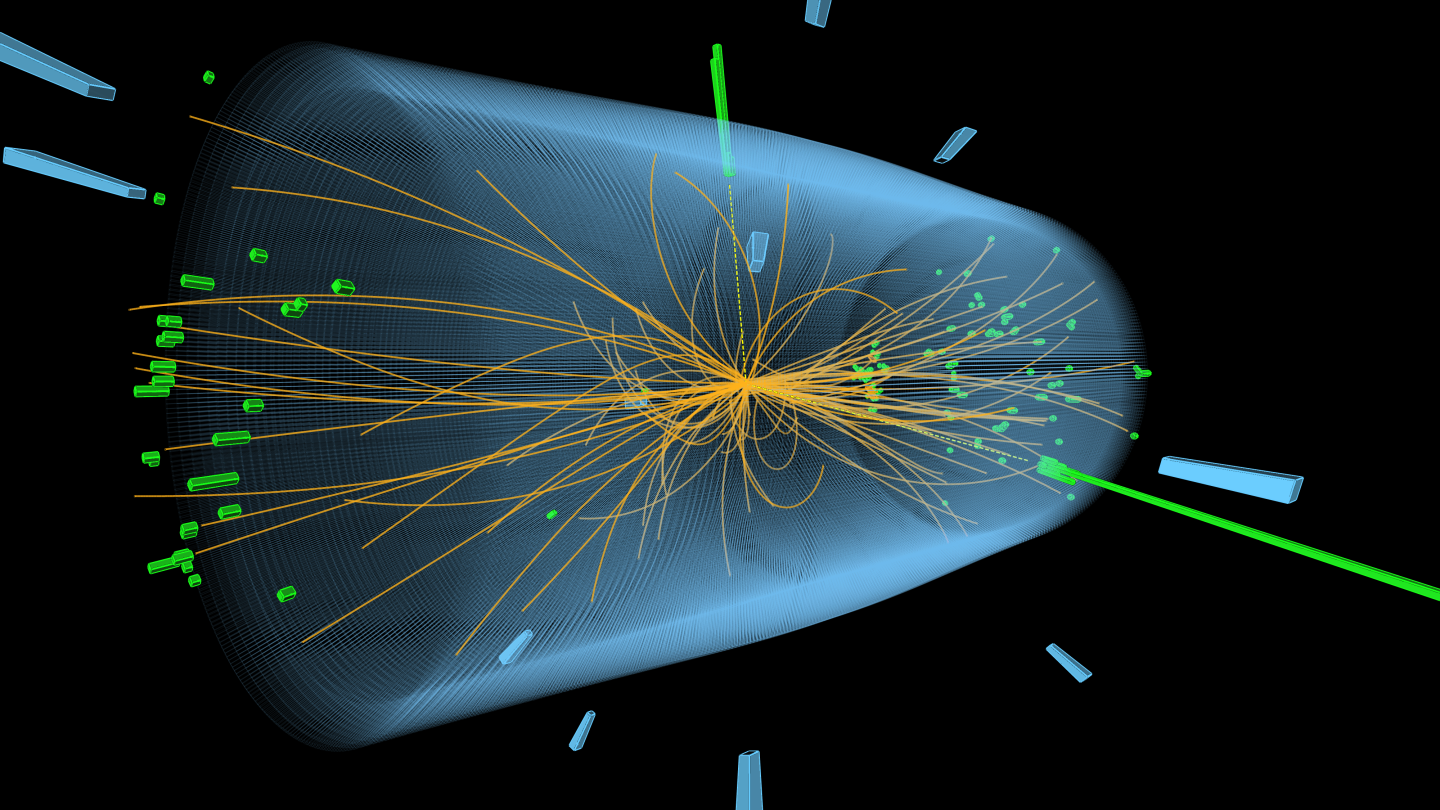 LHC Olympics 2020
R&D Dataset
Blackbox 3
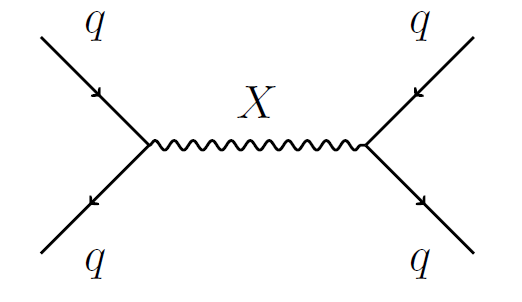 Machine learning methods
Unsupervised (GAN, Density estimation, autoencoder, etc.)
Weakly supervised (CWoLa, Tag N’ train)
Semi-supervised
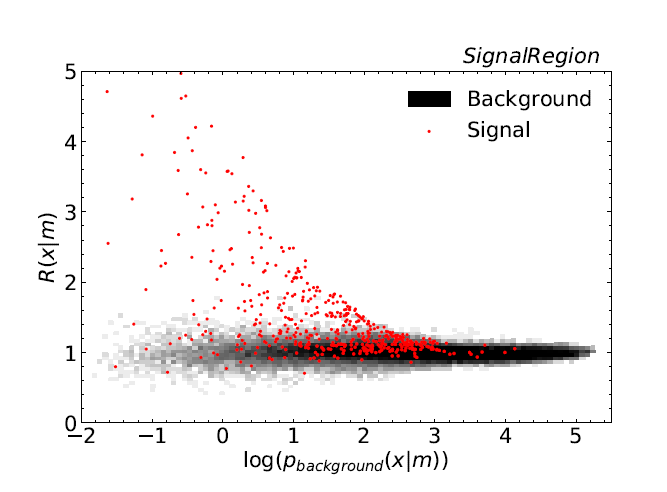 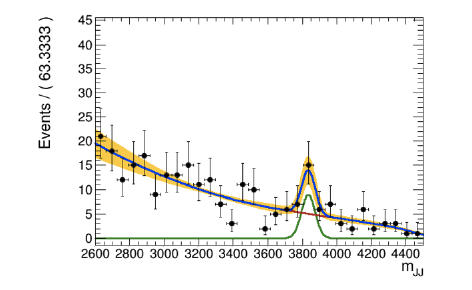 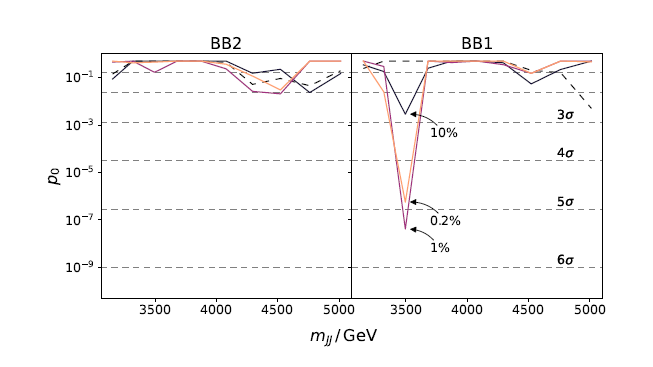 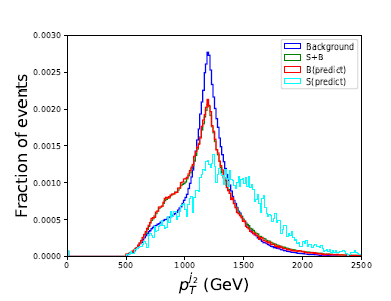 Overall results
Some successful results for Blackbox 1
False positives for Blackbox 2
No successful results for Blackbox 3
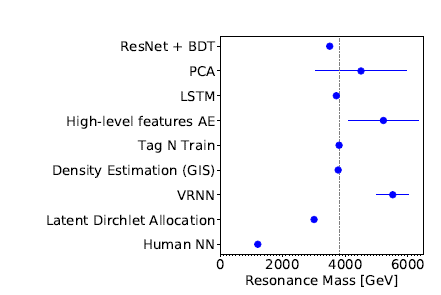 Reference
Cern Infographics gallery
The LHC Olympics 2020 (https://arxiv.org/abs/2101.08320)